ỦY BAN NHÂN DÂN QUẬN LONG BIÊN
TRƯỜNG MẦM NON HOA HƯỚNG DƯƠNG
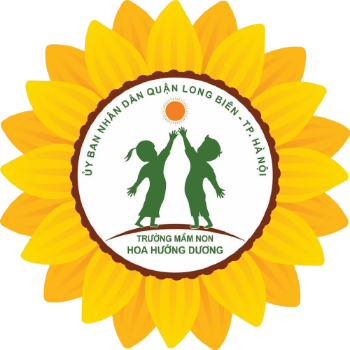 LĨNH VỰC PHÁT TRIỂN NHẬN THỨC
Đề tài: Nhận biết số thứ tự trong phạm vi 5
Đối tượng: 4-5 tuổi
Giáo viên: Vũ Thị Ngọc Anh
1. Ổn định tổ chức

Trò chơi: Xúc xắc kỳ diệu
2. Phương pháp, hình thức tổ chức:
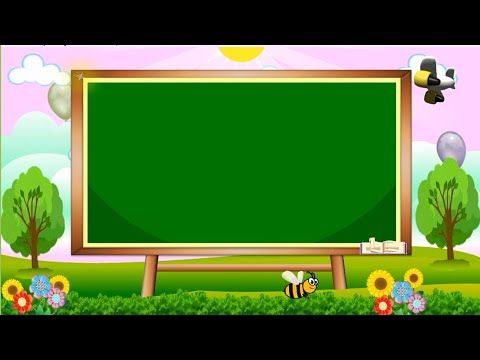 Dạy trẻ nhận biết STT trong phạm vi 5
2
3
4
5
1
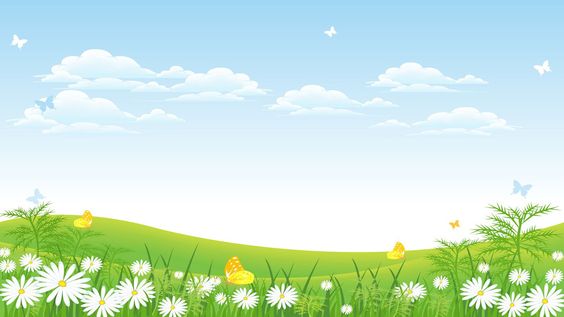 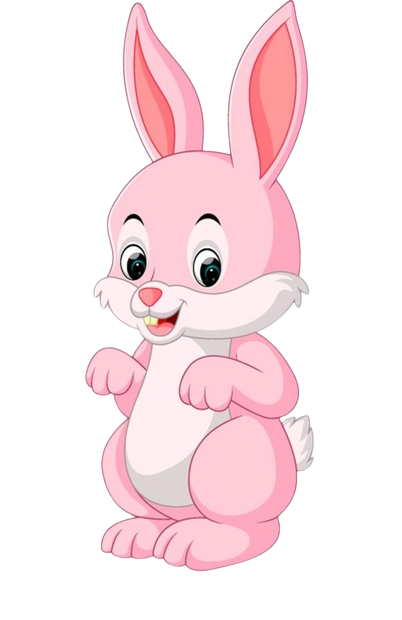 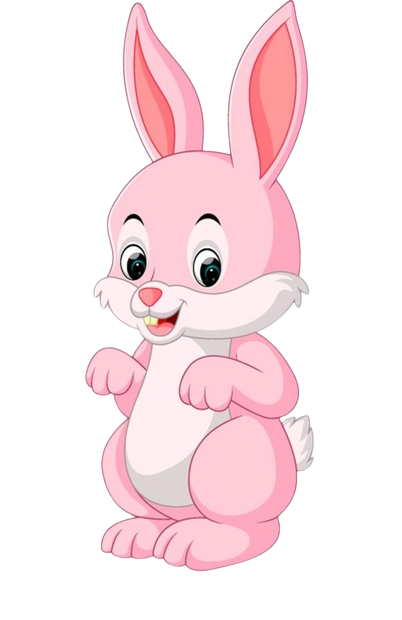 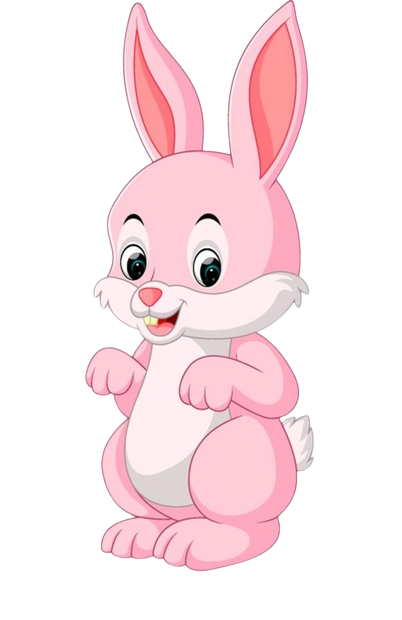 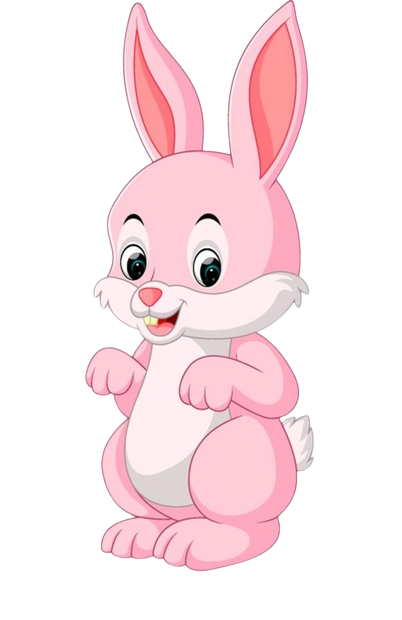 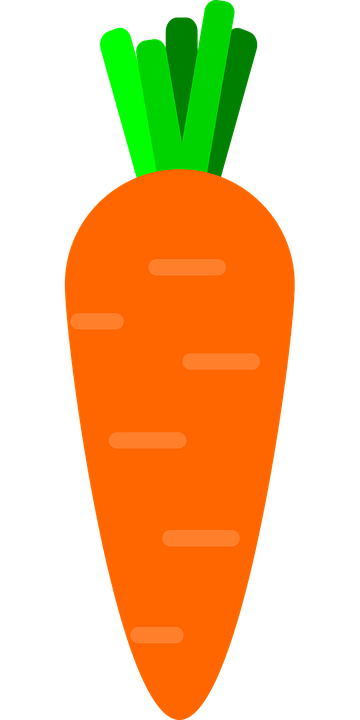 5
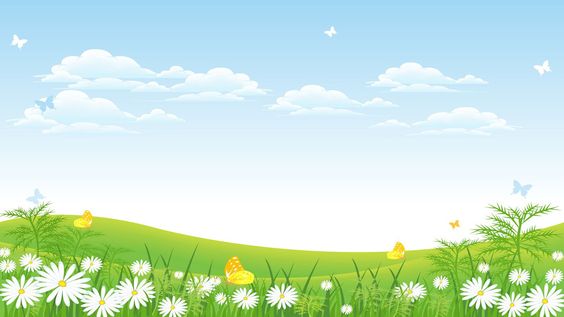 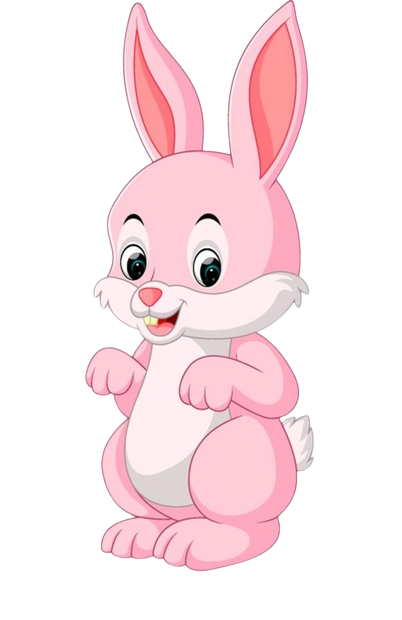 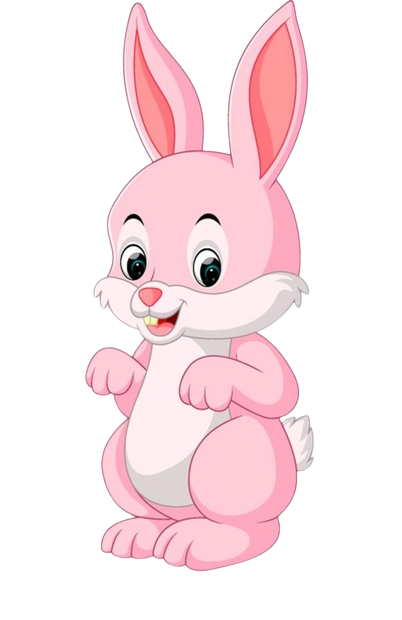 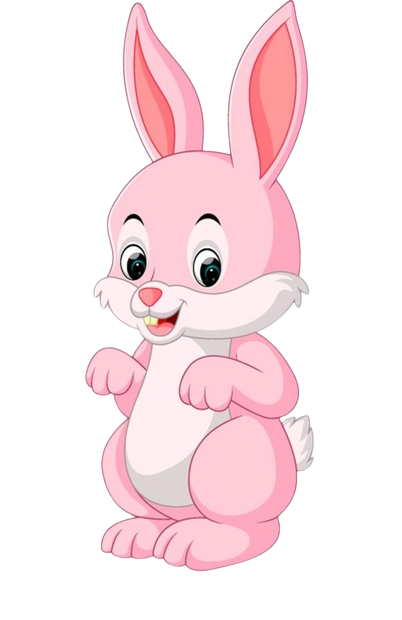 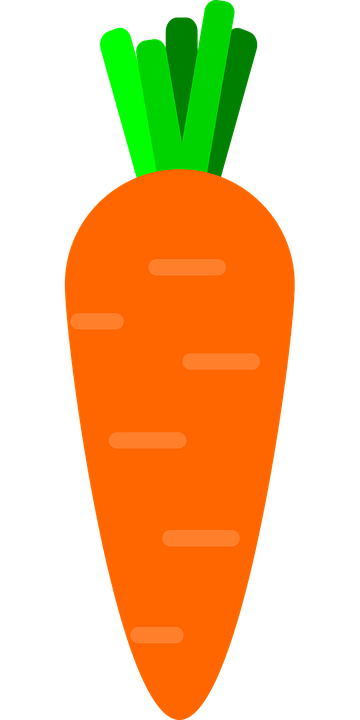 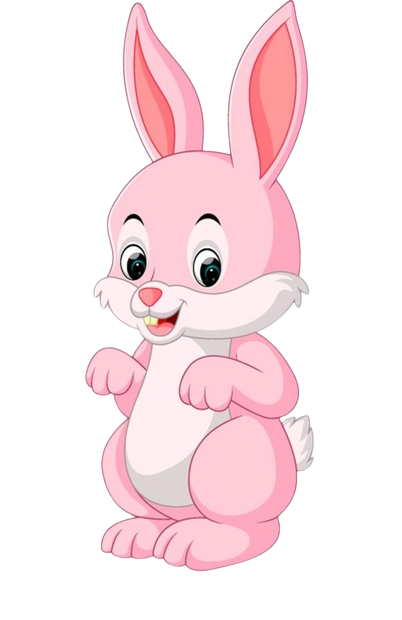 4
2
1
3
5
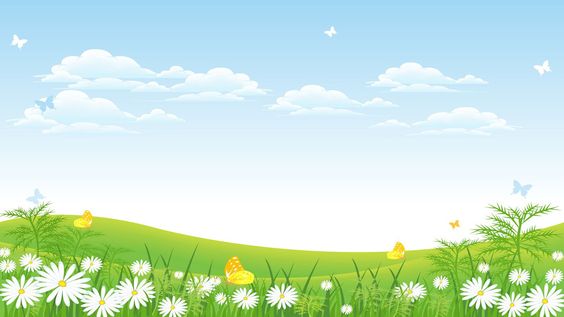 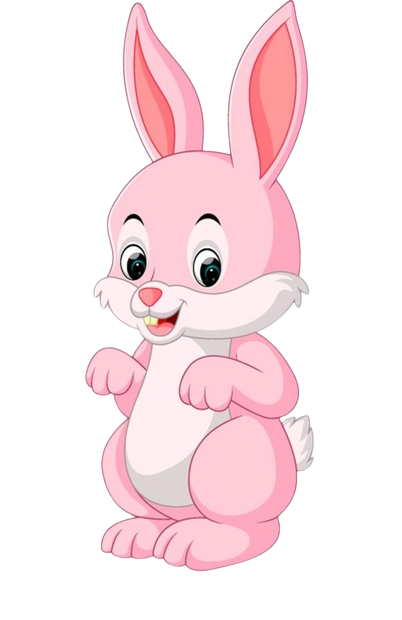 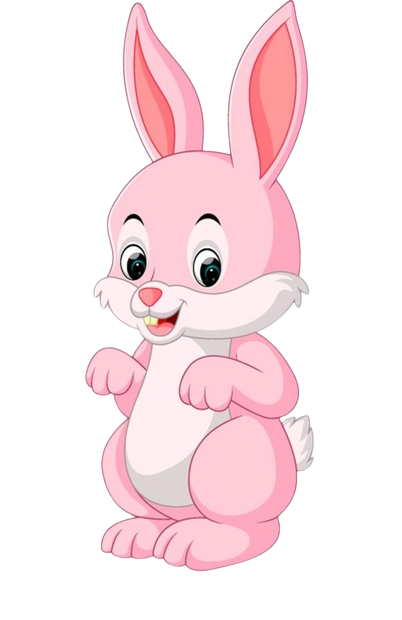 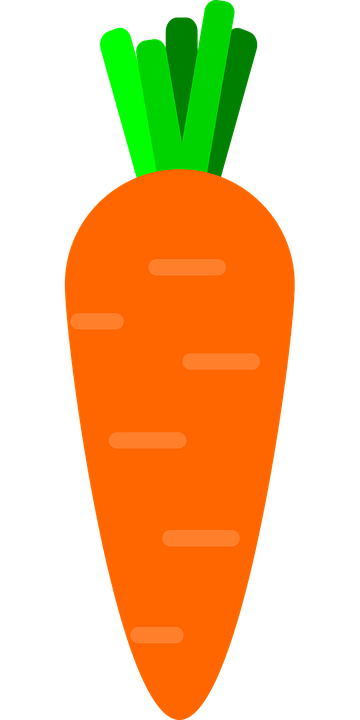 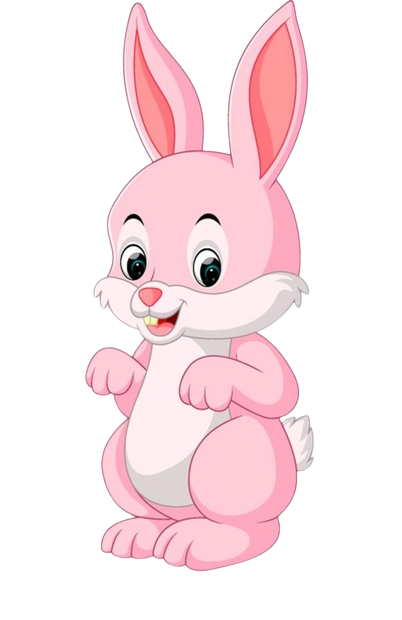 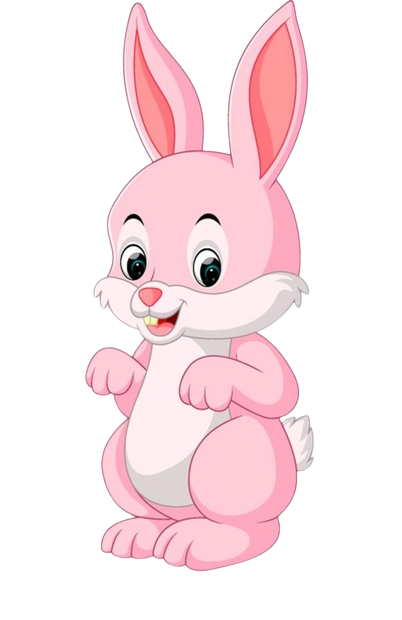 4
3
5
2
1
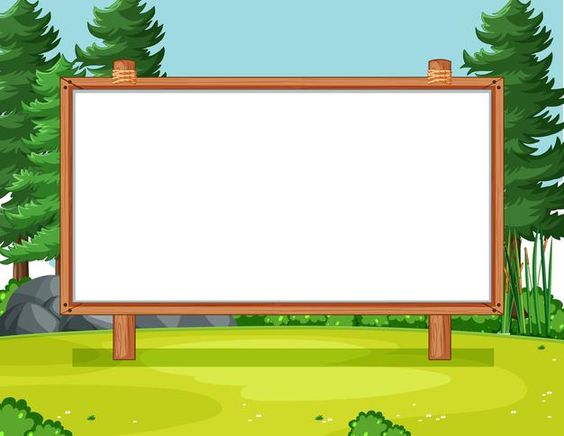 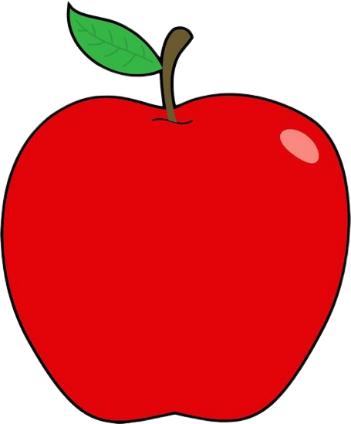 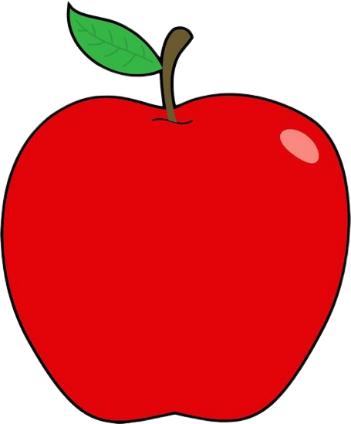 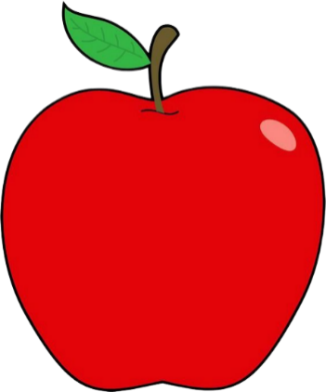 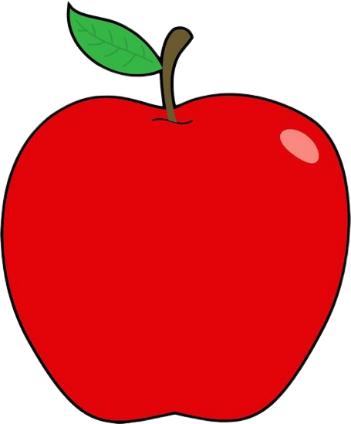 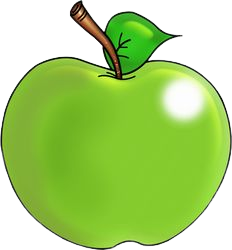 1
3
2
4
5
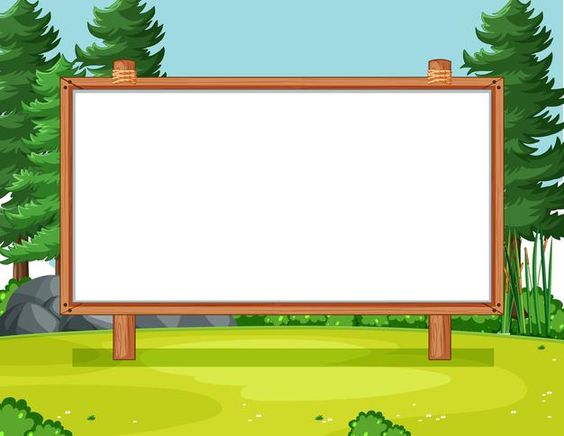 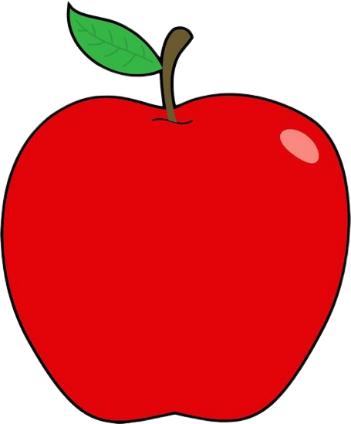 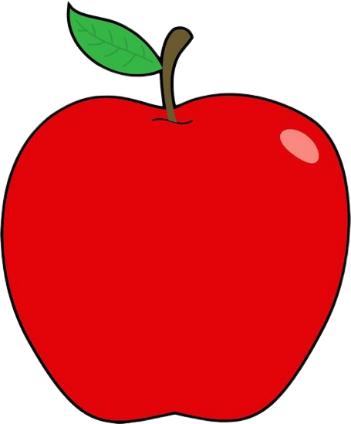 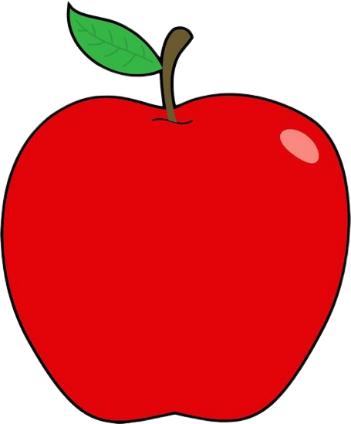 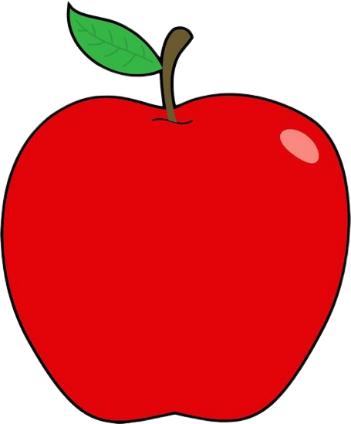 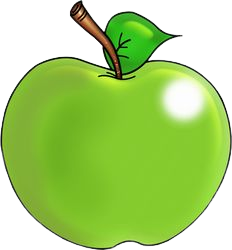 4
5
3
2
1
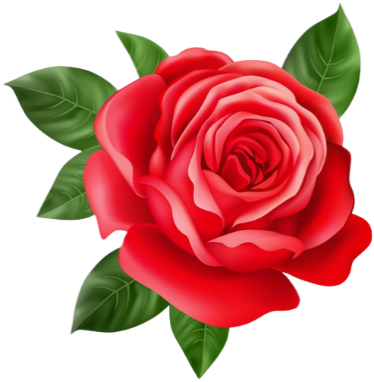 1
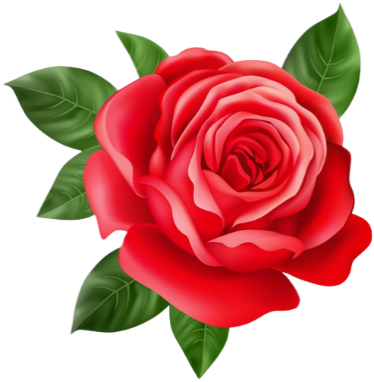 2
3
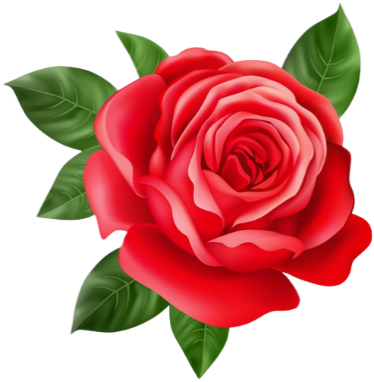 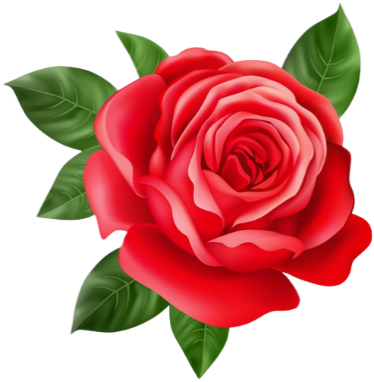 4
5
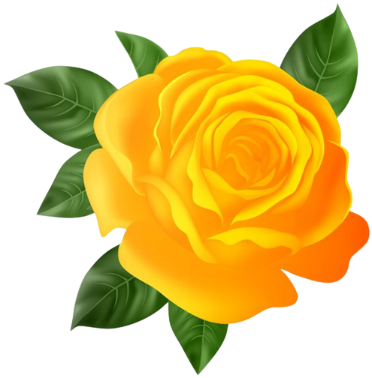 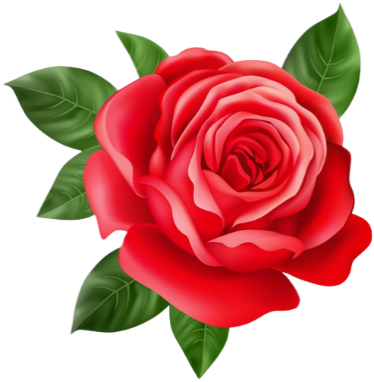 5
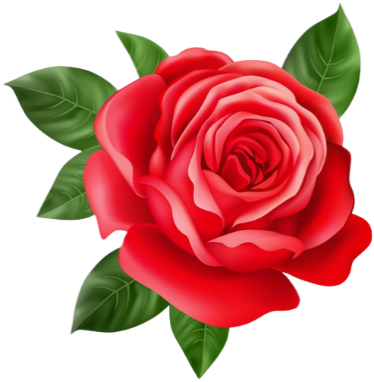 4
3
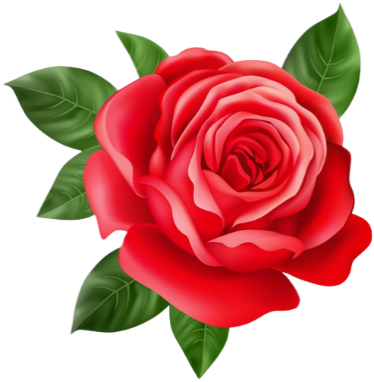 2
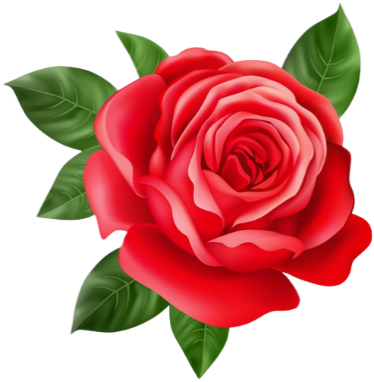 1
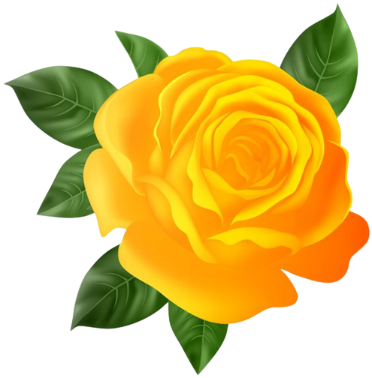 Số lượng nhóm đối tượng không thay đổi, nhưng số thứ tự sẽ thay đổi tuỳ thuộc theo hướng đếm và vị trí của đối tượng đó trong nhóm
Trò chơi củng cố: “Bé nào thông minh”
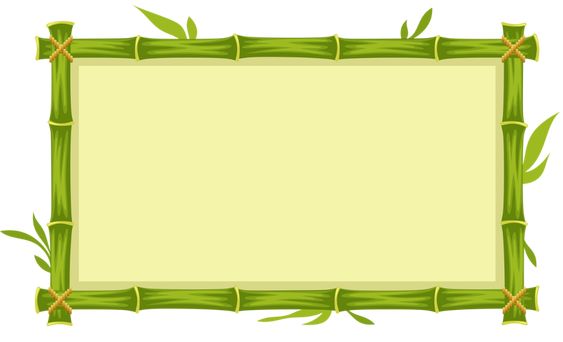 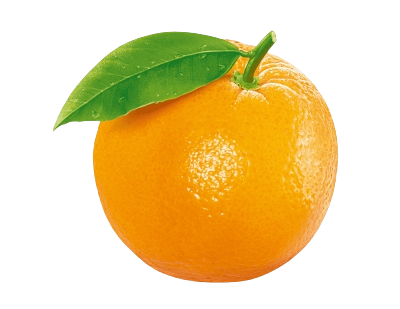 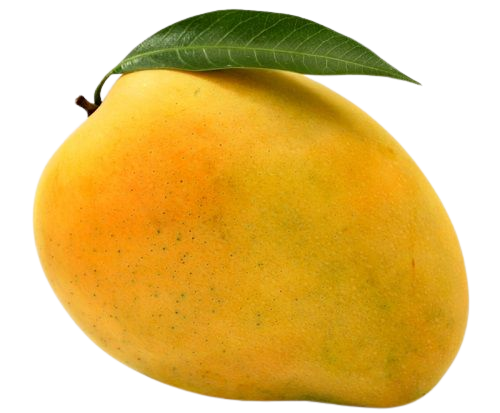 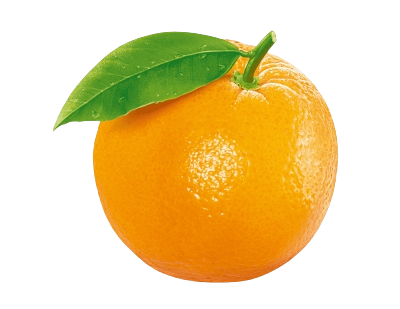 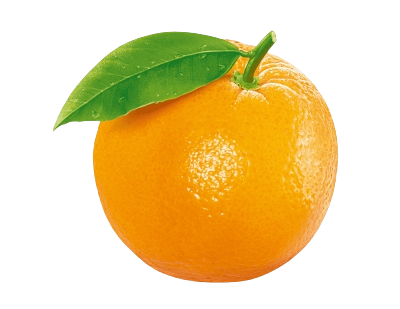 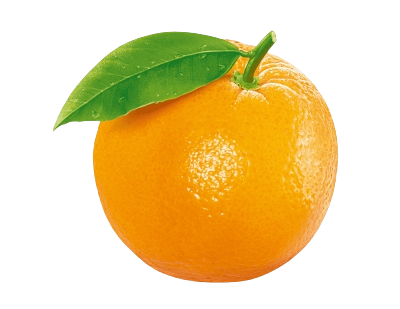 2
3
1
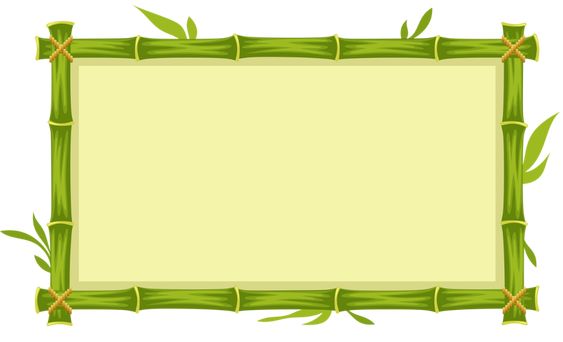 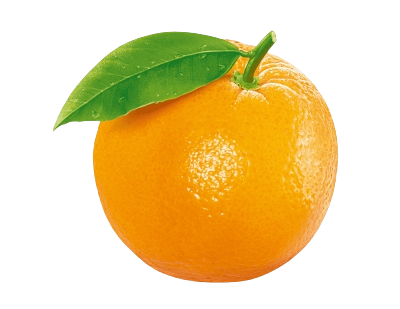 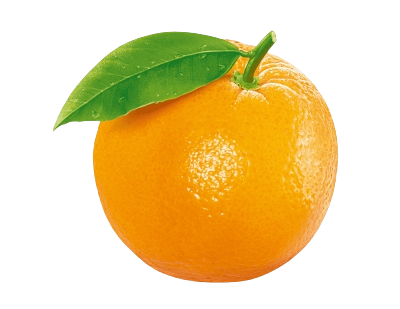 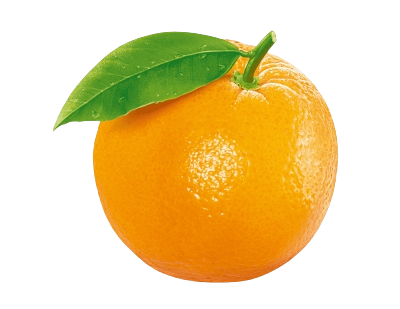 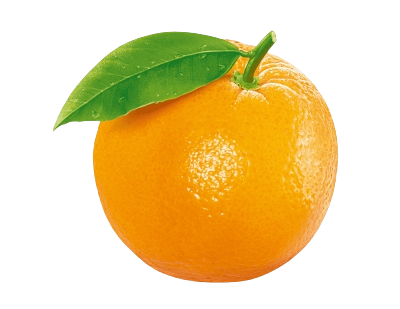 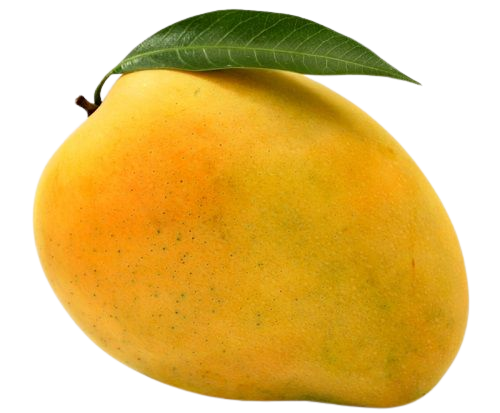 2
3
1
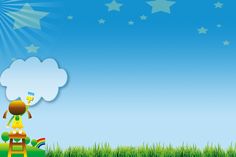 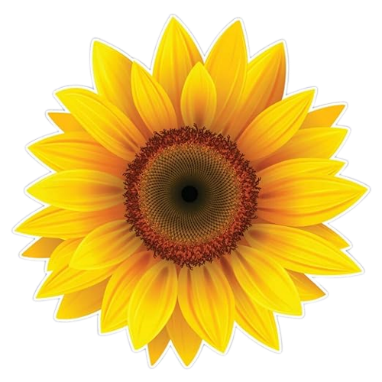 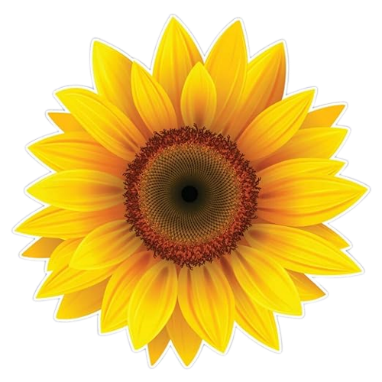 4
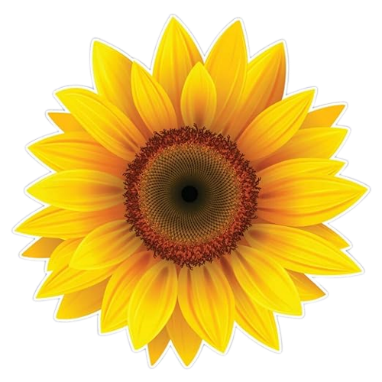 3
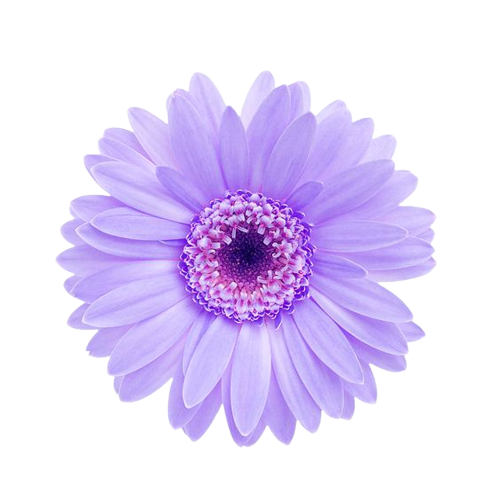 1
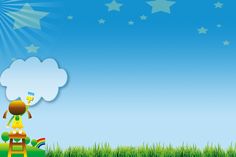 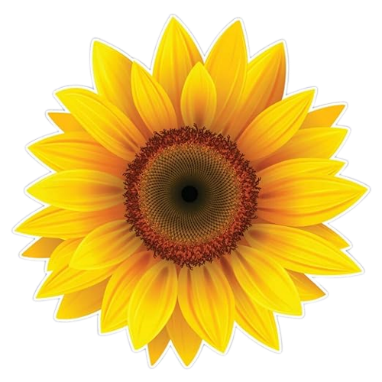 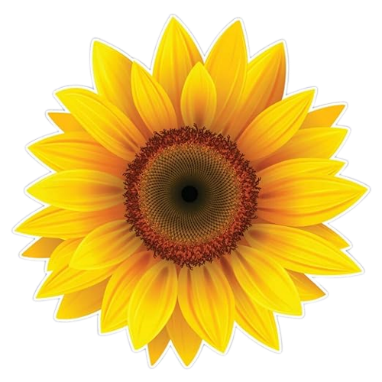 4
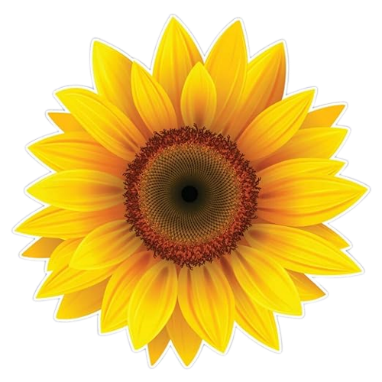 3
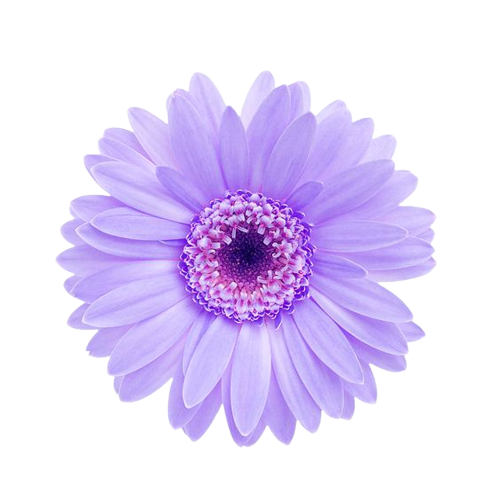 1
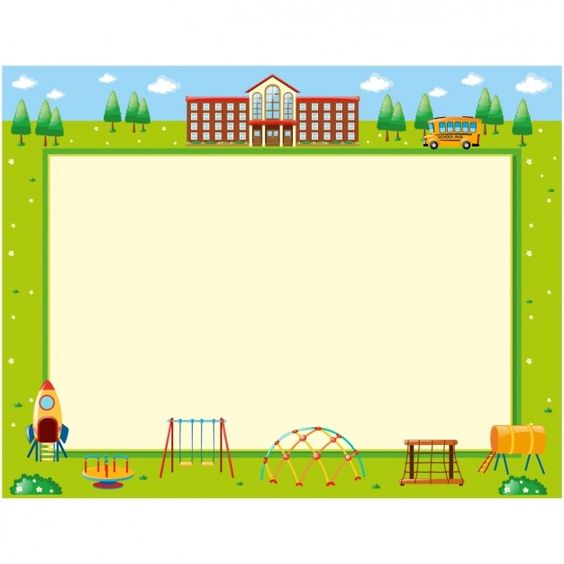 Chú gà trống đứng ở vị trí thứ 3 từ trái sang phải, đúng hay sai?
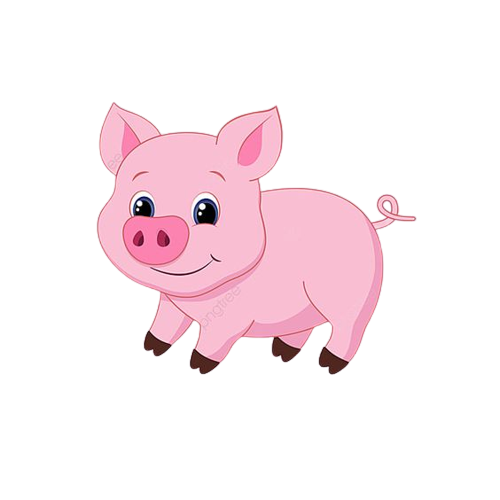 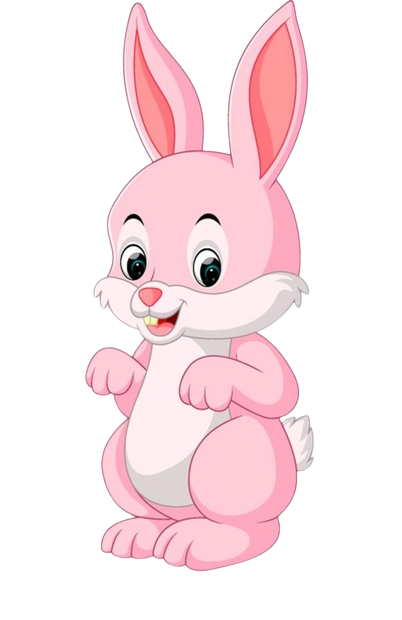 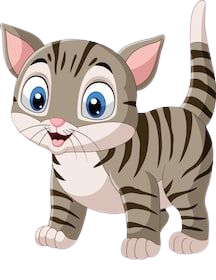 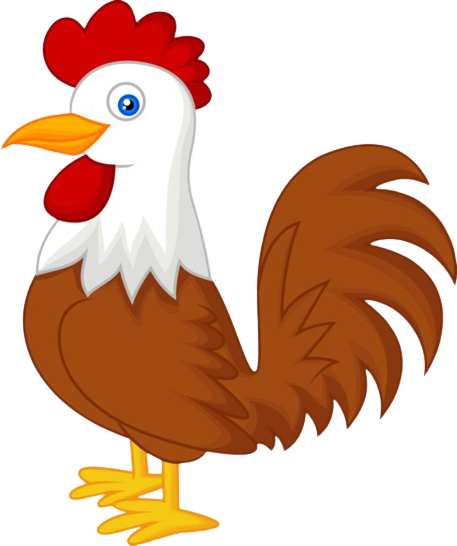 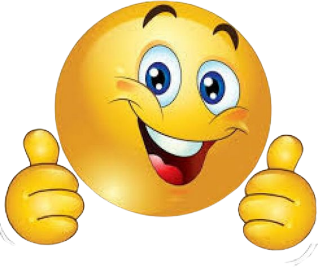 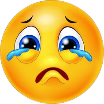 A: Đúng
B: Sai
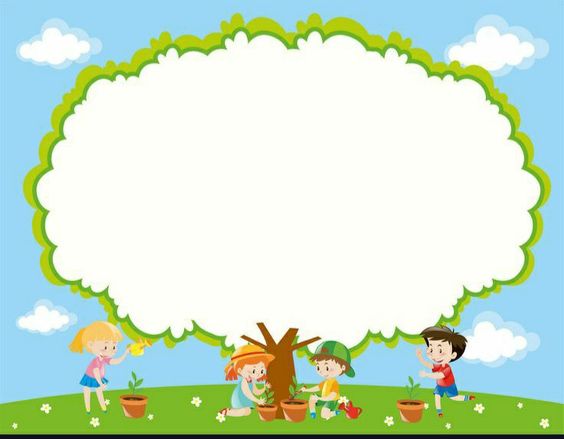 Trò chơi củng cố: “Tìm số còn thiếu”
3. Kết thúcXin cảm ơn và hẹn gặp lại